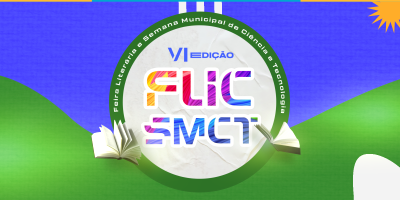 TÍTULO DO TRABALHO
Fulano da Silva Santos1, Sicrano da Silva Santos2, Beltrano da Silva Santos3, Pessoa da Silva Santos4, Orientador do Trabalho5
1Instituição.
* email do autor principal
INTRODUÇÃO
CONSIDERAÇÕES FINAIS
METODOLOGIA
.
RESULTADOS E DISCUSSÃO
REFERÊNCIAS